ETNETERA Brevity Challenge2024
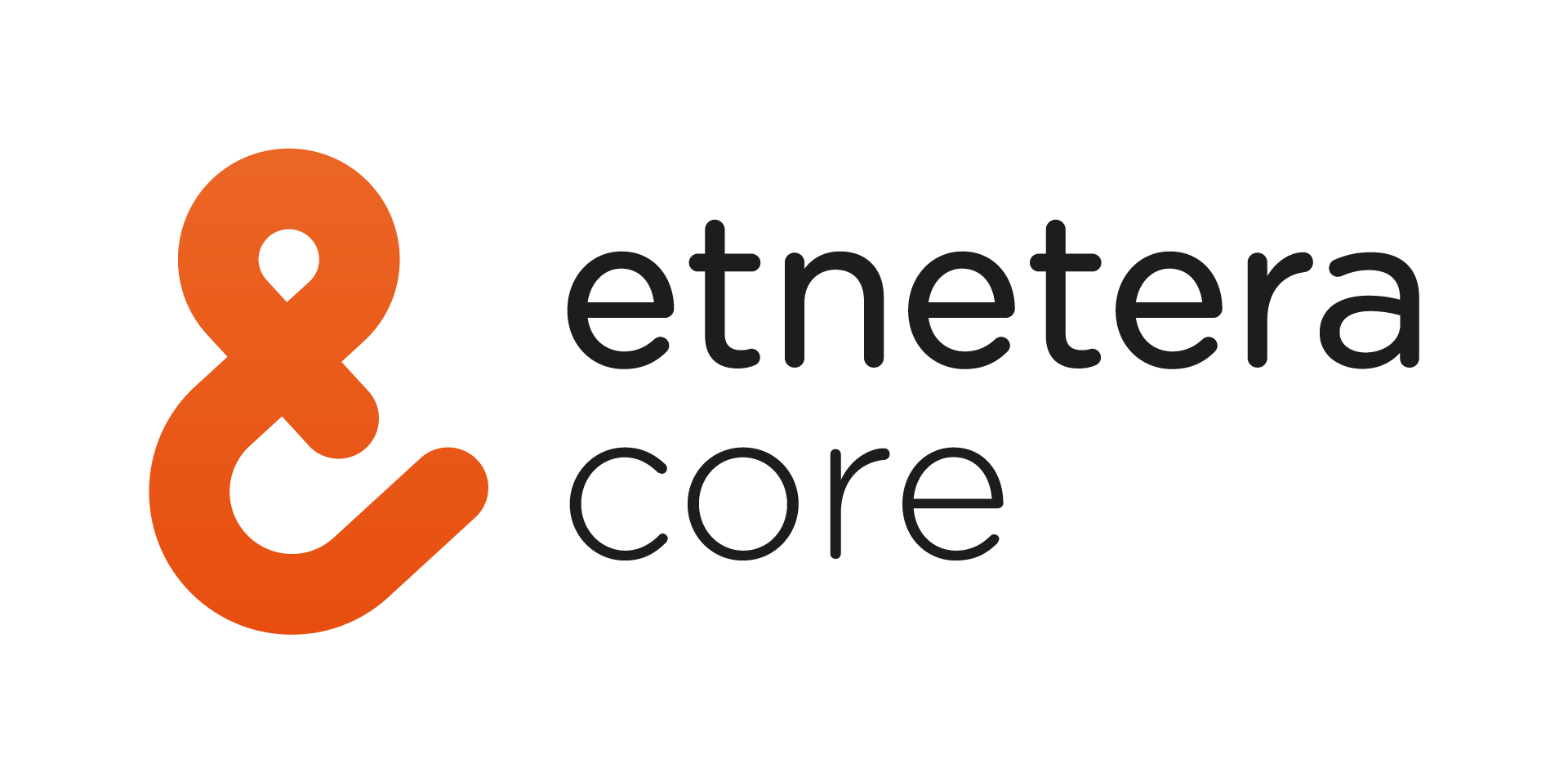 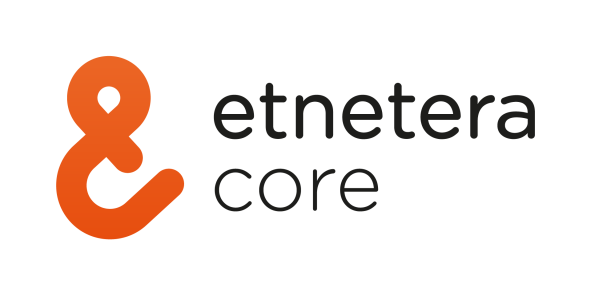 Brevity – vstup
8 60
############################################################
# #                        #          #                    #
#                           #        #              #     ##
# #               E                                        #
# #                                    #                   #
# ############################                             #
#                     ^#EEEE#                              #
E######################EEEE#################################


3 42
##########################################
#<                                       #
##############E###########################
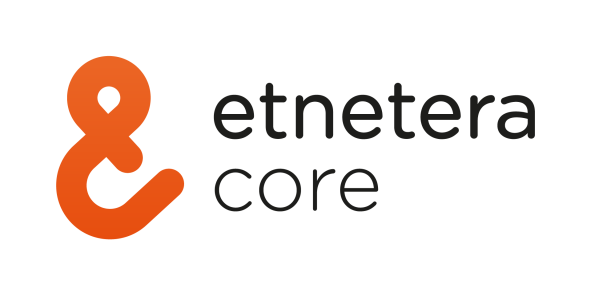 Brevity – vstup
100 100
####################################################################################################
#                                                                                                  #
#                                                                                                  #
#                                                                                                  #
#                                                                                    >             #
#                                                                                                  #
#                     #                                                                            #
#                                                                                                  #
#                                                                                                  #
#                                                                  #                               #
. . . . . 
#                                                                                                  #
#                                                           #                                      #
 . . . . . 
#                                                                                                  #
#                                                                                                  #
#              E                                                                                   #
#                                                                                                  #
#                                                                                                  #
 . . . . . 
#                                                                          #                       #
#                                                                                                  #
#          #                                                                #                      #
 . . . . . 
#                                                                                                  #
#                                  #                                                               #
####################################################################################################
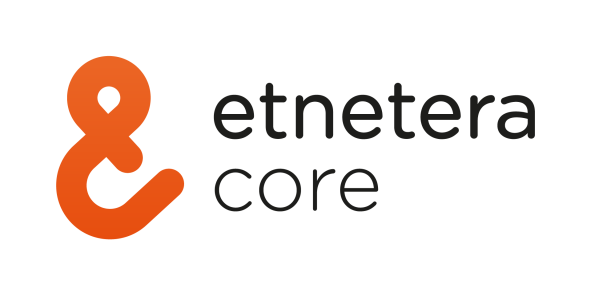 Brevity – vstup
100 100
####################################################################################################
#                                                                                                  #
 . . . . .
#                                                                                                  #
#                    ####################################                                          #
#                    #                     #   #  #     #                                          #
#                    #                       # #  ####  #                                          #
#                    #                     #   #  #     #                                          #
#                    #    ########  ##     # # #  # #####                                          #
#                    #    #      #   #     # # #  # #   #                                          #
#                    #    #      ##  #     # #    #   # #                                          #
#                    #    #   #  #   #     # ######  ####                                          #
#                    #    # E #  #  ##     #                                                       #
#                    #    #   #  #   #     ##############                                          #
#                    #    #   #      #     #            #                                          #
#                    #    ############     ###########  #                                          #
#                    #                       #   #   #  #                                          #
#                    #                     #   #   #    #                                          #
#                    ####################################                                          #
 . . . . . 
#                                                                                                  #
#                                                                                    >             #
#                                                                                                  #
#
 . . . . .
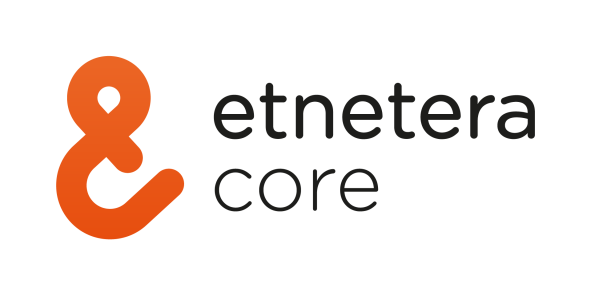 Brevity – vstup
100 100####################################################################################################
#                                                                                                  #
#                                                                                                  #
 . . . . .
#                                                                                                  #
#                                                                                                  #
#                           #########################################                              #
#                           #E#     #       #     #     #           #                              #
#                           # # ### # ##### # ### # ### ### ####### #                              #
#                           # #   # # #   #   #   #   # #   #   #   #                              #
#                           # ##### # # ####### # ### # # ### # # ###                              #
#                           #       # #     #   #     # # # # # # # #                              #
#                           # ####### # # ### ######### # # # # # # #                              #
#                           #         # #   # # #     # #   # # # # #                              #
#                           ########### ### # # # ### # # ### # # # #                              #
#                           #           # #   #   # # # #     # # # #                              #
#                           # ########### ######### # # ######### # #                              #
#                           # # #         # #         # #     #     #                              #
#                           # # # ### ##### # ######### # ### # ### #                              #
#                           #     #   #   # #           #   #   #   #                              #
#                           ### ### ##### # ################### # ###                              #
#                           #   #   #   # #   #   #     #       #   #                              #
#                           # ### ##### # ### ### # ### # ######### #                              #
#                           # # # #   # #         #   #   #   #     #                              #
 . . . . .
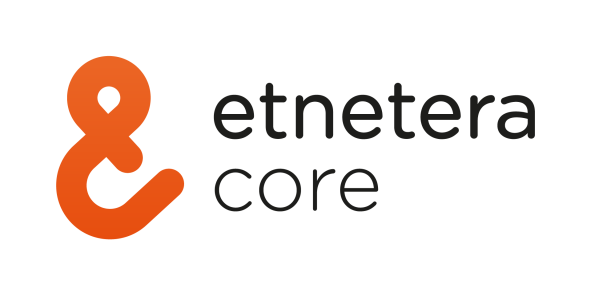 Brevity – vstup
100 100
####################################################################################################
#      E                                                                                           #
#                                                                                                  #
#                                                                                                  #




 . . . . .





#                                                                                                  #
#                                                                                                  #
#                                                                               #                  #
#                                                                               #                  #
#                                                                               #                  #
#                                   #################                           #                  #
#                                   # E#   #   #    #                           #                  #
#                                   #  # # # # #  # #############################                  #
#                                   #    #   #    #     <                                          #
####################################################################################################
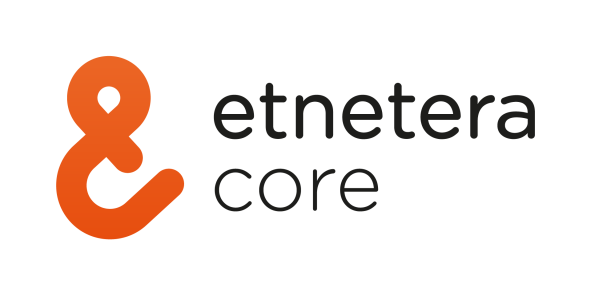 Brevity – vstup
100 100
####################################################################################################
#^     #                      #                        #                      #                    #
#                                                                                                  #
#                                                                                                  #
#                                                                                                  #
##                                                                                                ##
#                                                                                                  #
#                                                                                                  #
#                                                                                                  #
#                                                                                                  #
#                                                                                                  #
##                                                                                                 #
#                                                                                                  #
#                                                                                                  #
#                                                                                                  #
#                                                                                                  #
#                                                                                                  #
#                                                                                                 ##
 . . . . .
#                                                                                                 ##
#                                                                                                  #
#                                                                                                  #
##                                                                                                 #
#                                                                                                  #
#                                                                                                  #
#                                                                                                  #
#                                                                                                  #
#                  #                       #                                #                     E#
####################################################################################################
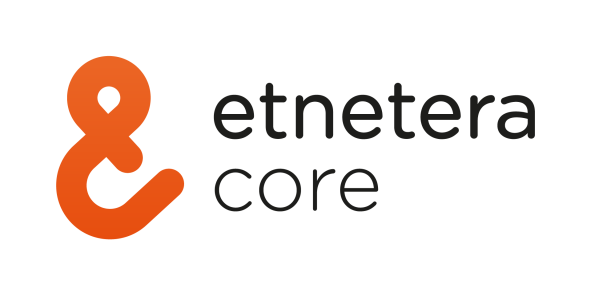 Brevity – vstup
99 99
###################################################################################################
#>              #   #                 #   #   #       #       #   #     #   #     #               #
############# # # # # # ########### # # # # # # ##### # ##### # # # # # # ### ### # ############# #
#         #   #   #   #       #     # # # # # # #     #   #   # #   # # #     #   # #   #       # #
# ####### # ################### ##### ### ### # # ####### # ### ##### ######### ### # # # ##### # #
#       #   #     #     #       #   #   # #   # # #       #   # #     #     #   #   # # #   #   # #
# ##### ######### # ### # ####### # ### # # ### # # ####### ### ##### # ### # ### ### # ### # ### #
# #     #   #     #   #   #   #   #       #   # #   #   # #     #   #   # #     #     # #   #     #
# # ##### # # ####### ####### # ### ### ##### # ####### # ####### # ##### ##### ####### ###########
# # #     #   #   # #         #   #   #   #   #       # #   #     #     #     #       #   #       #
### # ########### # ### ##### # # ####### # ######### # ### # ### ##### ##### ##### # ### # ##### #
#   # #   #   #     #   #     # #     #   #     #     #     # #       #     #   #   #   # # #     #
# ### ### # # # ##### ############### ### ##### ### # ##### ### ##### ### # ### # ####### # # #####
#       # # # # #   # #   #   #   #   #   #   #   # #   #     #     # #   # #   #       #   #     #

 . . . . .

######### ######### # ### ######### ### # # ######### ##### # # ##### # ##### # ##### ### ####### #
#   #     #           # # #       #   # # # #         #   #   #     # # #   # # #   #     #     # #
# # # ##### ####### ### # # ##### ### # # # # ######### # # ####### # # # # # # # # ### # # ### # #
# #   #   #   #   # #     #   # #     # # # # #       # #   # #       # # #   # # #     # #   # # #
# ##### # ##### # # # ####### # ### ### # # # # ##### # ##### # ####### ### ### ######### ### # # #
#       #       # # # #     # #   # #   # # # # #     #   #   # #       #   #     #     #   # # # #
################# # ### ### # # # # # # # # # # # ####### # # # # ####### ##### # # # ##### ### # #
#                 #       #     # #   # #       #         # #   #         #     #   #           # E
###################################################################################################
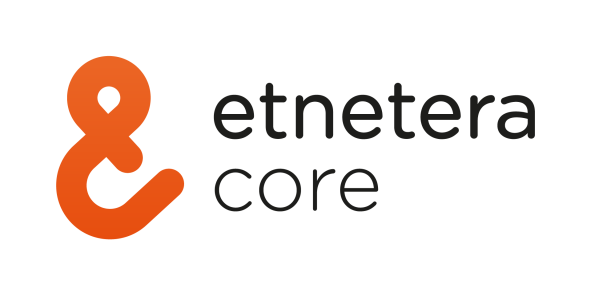 Brevity – vstup
99 99
###################################################################################################
#                             <                                                                   #
# ############################################################################################### #
# #                                                                                             # #
# # ########################################################################################### # #
# # #                                                                                         # # #
# # # ####################################################################################### # # #
# # # #                                                                                     # # # #
# # # # ################################################################################### # # # #
# # # # #                                                                                 # # # # #
# # # # # ############################################################################### # # # # #
# # # # # #                                                                             # # # # # #
# # # # # # ########################################################################### # # # # # #
# # # # # # #                                                                         # # # # # # #

 . . . . .

# # # # # # # # # # # # # # # # # # # # # #             # # # # # # # # # # # # # # # # # # # # # #
# # # # # # # # # # # #   # # # # # # # # # ########### # # # # # # # # # # # # # # # # # # # # # #
# # # # # # # # # # # # # # # # # # # # # # #         # # # # # # # # # # # # # # # # # # # # # # #
# # # # # # # # # # # # # # # # # # # # # # # ####### # # # # # # #   # # # # # # # # # # # # # # #
# # # # # # # # # # # # # # # # # # # # # # # #     # # # # # # # # # # # # # # # # # # # # # # # #
# # # # # # # # #   # # # # # # # # # # # # # # ### # # # # # # # # # # # # # # # # # # # # # # # #
# # # # # # # # # # # # # # # # # #   # # # #   #E# # # # # # # # # # # # # # # # # # # # # # # # #
# # # # # # # # # # # # # # # # # # # # # # # # # # # # # # # # # # # # # # # # # # # # # # # # # #

 . . . .
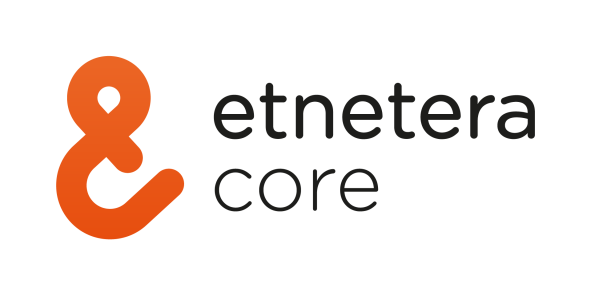 Brevity – vstup
3 3
EEE
#>#
EEE


3 3
###
EvE
###
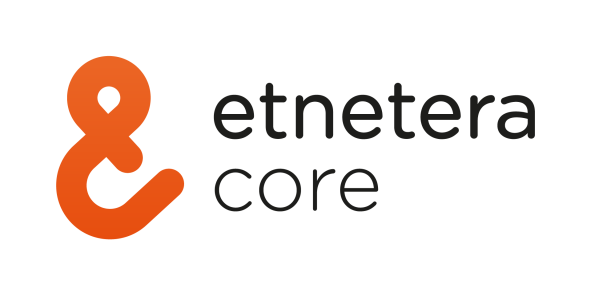 Brevity – vstup (random)
20 20
####################
#    #   # #  ##   #
###            ### #
#  #      # #E   # #
# #               ##
#   #              #
#  #             # #
##    #            #
#               #  #
#                  #
#   ##        #    #
#                  #
#          #  #    #
# #   #   ##       #
#  # #       #     #
#    #             #
# >#               #
#           #      #
#    #             #
####################
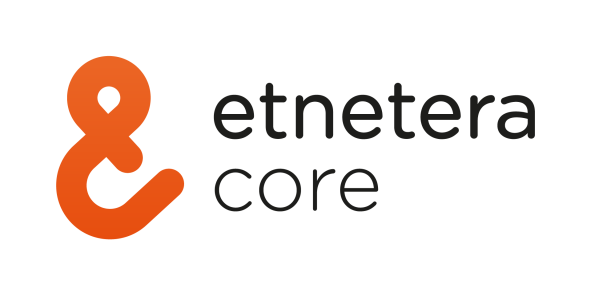 Brevity – vstup (random)
10 10
##########
#     < ##
#        #
#  #     #
#     #E #
##       #
#      ###
# # #    #
# #   #  #
##########
10 10
##########
#  #  #  #
##       #
#      # #
#   #    #
#  #   # #
#      # #
####  E  #
#   ### >#
##########
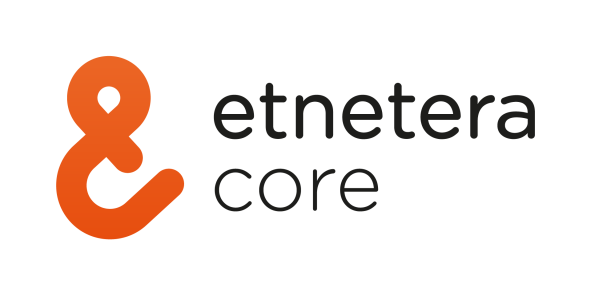 Brevity – pořadí
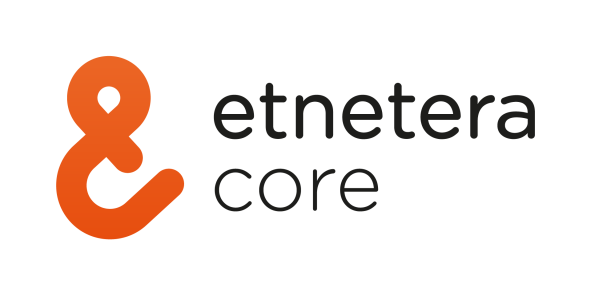 Brevity – pořadí
LLFFFFFFFFFFFFFLLLF
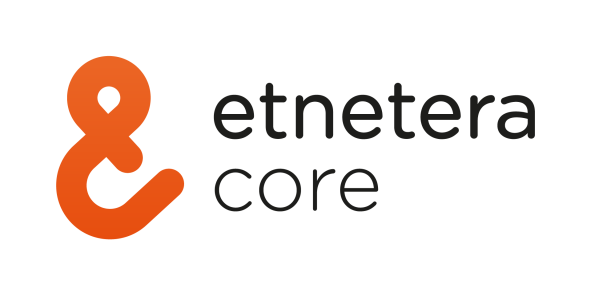 Brevity – pořadí
RFR(PF!)FFFFFFFL(SF!)
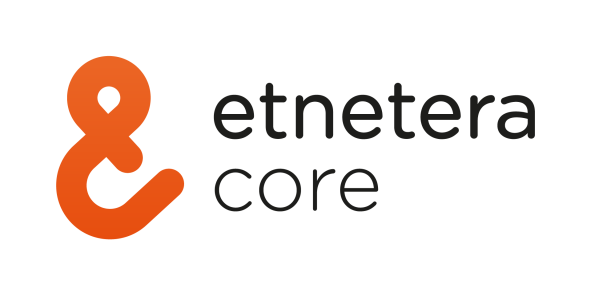 Brevity – pořadí
L(AF!)RFFFFR(AF!)UFFFFFFFFFLF
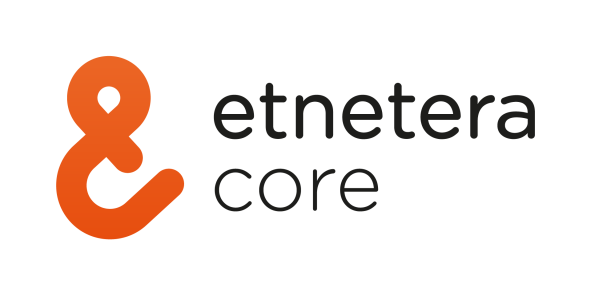 Brevity – pořadí
L(AF!)LBBBBRBBLFL(AF!)
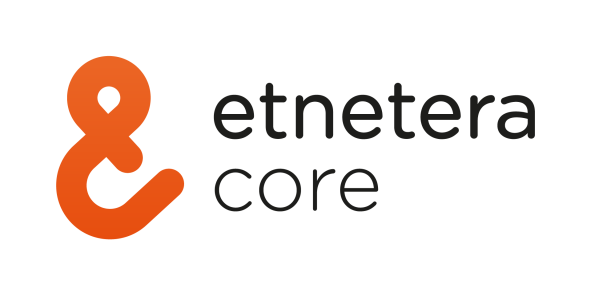 Brevity – pořadí
L(AF!)LBBBBRBBLFL(AF!)
(P/B!)RB
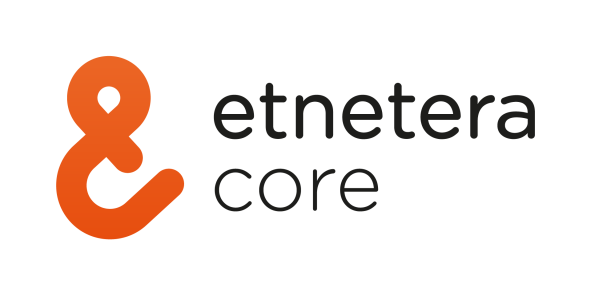 Brevity – pořadí
L(AF!)LBBBBRBBLFL(AF!)
U(S/F!)RF
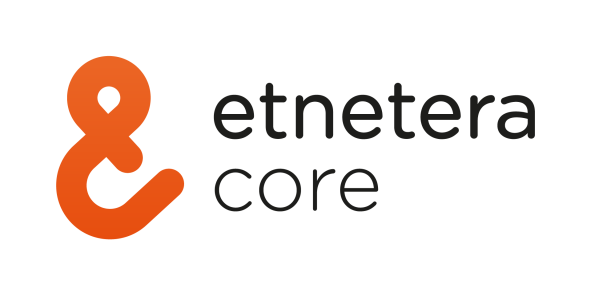 Brevity – pořadí
U(AF!)BBBBBBBBBBBBBR(SF!)U((PL/A/R)F!)
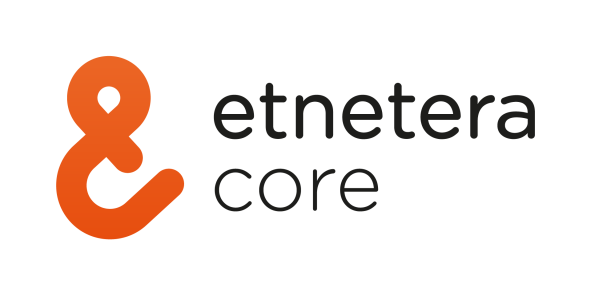 Brevity – výsledky
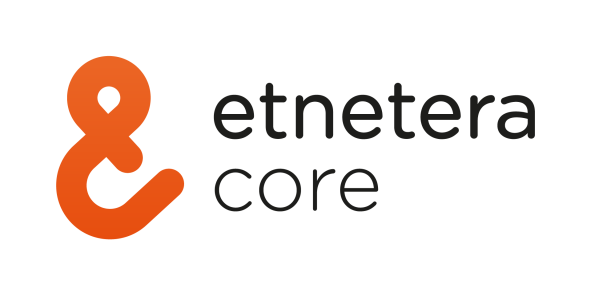 Brevity – výsledky
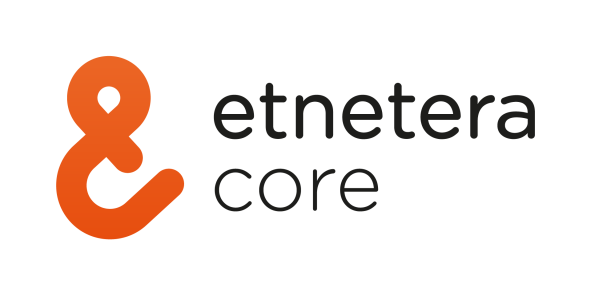 Brevity – výsledky
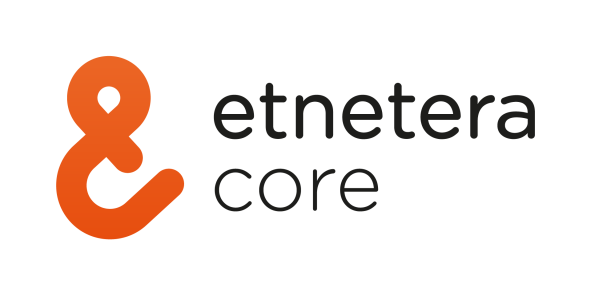 Brevity – výsledky
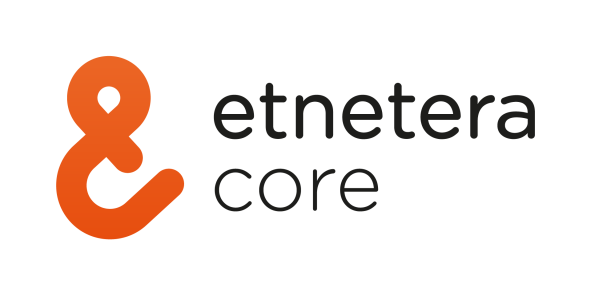 Brevity – výsledky
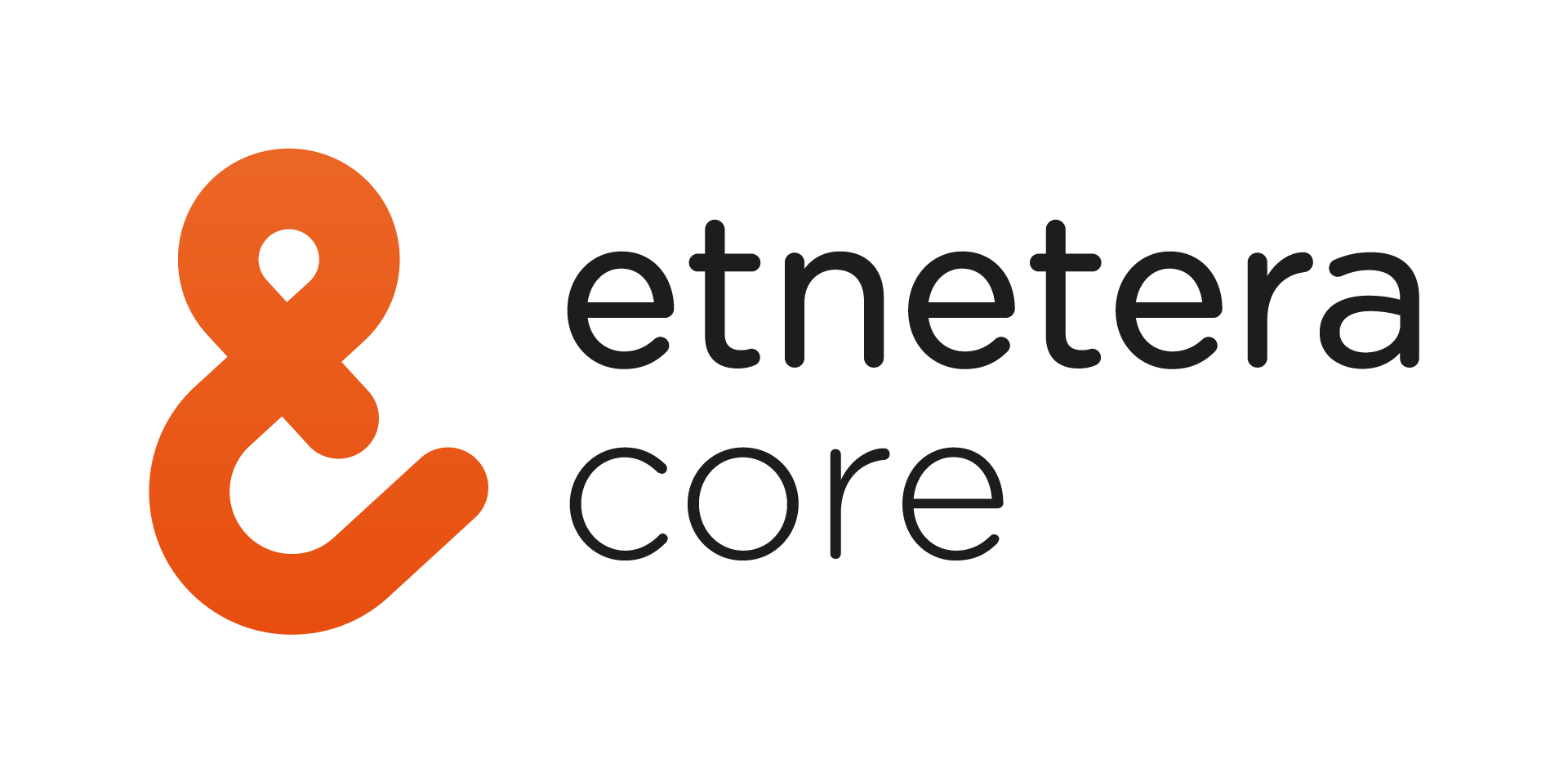 Etnetera Brevity Challenge 2024WINNERS
Cteam02[String containing a random MFF team name]